Leonardo da Vinci
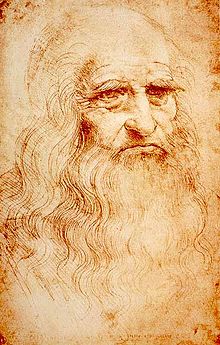 Saint-P  2011
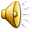 Leonardo di ser Piero da Vinci (April 15, 1452 – May 2,1519) was an Italian Rennisiance polymath:painter, sculptor, architect, musician,  scientist, mathematician, engineer, inventor,       anatomist, geologist, cartographer, botanist and writer whose genius, perhaps more than that of any other figure, epitomized the Renaissance humanist ideal.
Early painting works
Leonardo's early works begin with the Baptism of  Christ painted in conjunction with Verrocchio.
Virgin of the Rocks, Louvre, demonstrates Leonardo's interest in nature.
In the smaller picture Mary averts her eyes and folds her hands in a gesture that symbolized submission to God's will
In the larger picture, however, Mary is not in the least submissive. The beautiful girl, interrupted in her reading by this unexpected messenger, puts a finger in her bible to mark the place and raises her hand in a formal gesture of greeting or surprise.
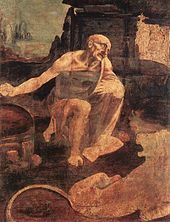 Paintings of the 1480s
In the 1480s Leonardo received two very important commissions, and commenced another work which was also of ground-breaking importance in terms of composition.
Unfinished painting of St. Jerome in the Wilderness
One of these paintings is that of St. Jerome in the Wilderness.
The third important work of this period is the Virgin of the Rocks which was commissioned in Milan for the Confraternity of the Immaculate Conception.
Leonardo chose to paint an apocryphal moment of the infancy of Christ.
Paintings of the 1490s
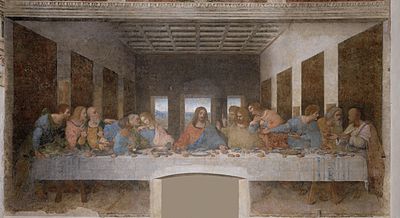 Leonardo's most famous painting of the 1490s is The Last Supper, also painted in Milan.
The painting represents the last meal shared by Jesus with his disciples before his capture and death.
The Last Supper(1498)—Convent of Sta. Maria delle Grazie, Milan, Italy
The novelist Matteo Bandello observed Leonardo at work and wrote that some days he would paint from dawn till dusk without stopping to eat, and then not paint for three or four days at a time
Paintings of the 1500s
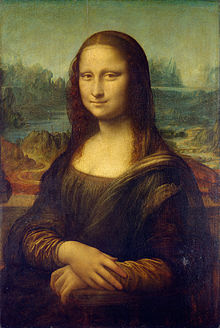 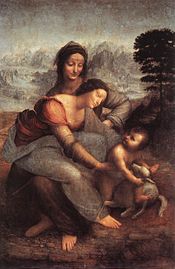 Among the works created by Leonardo in the 16th century is the small portrait known as the Mona Lisa or "la Gioconda", the laughing one.
In the present era it is arguably the most famous painting in the world
In the painting Virgin and Child with St. Anne the composition again picks up the theme of figures in a landscape which Wasserman describes as "breathtakingly beautiful“ and harks back to the St Jerome picture with the figure set at an oblique angle.
Science
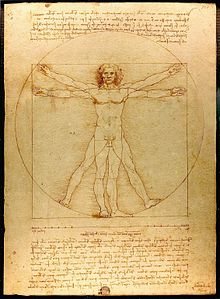 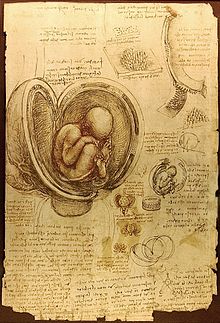 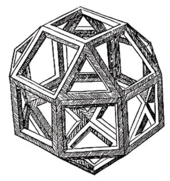 A page showing Leonardo's study of a foetus in the womb (c. 1510) Royal Library,Windsor Castle
Rhombicuboctahedron as published in Pacioli's De Divina Proportione
The Vitruvian Man  Accademia, Venice
Anatomy
Leonardo's formal training in the anatomy of the human body began with his apprenticeship to Andrea del Verrocchio, his teacher insisting that all his pupils learn anatomy. As an artist, he quickly became master of topographic anatomy, drawing many studies of muscles, tendons and other visible anatomical features.
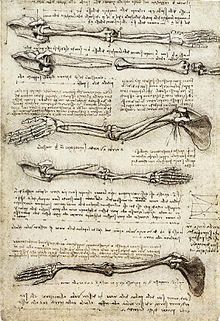 Anatomical study of the arm
The presentation made by
Zavazalsky Andrey 1O a